Year 2, Unit 10
Fractions
Year 2, Unit 10
These materials heavily reflect the prioritisation approach of the ready-to-progress criteria in the DfE Primary Mathematics Guidance 2020 and on the PPTs that exemplify them on the NCETM website. They also include other relevant National Curriculum content. Related sections of the NCETM Primary Mastery Professional Development Materials provide small-step teaching guidance.
Ready-to-progress criteria addressed by this unit
Teaching of this unit does not support any criteria from the ‘DfE Mathematics Guidance: key stages 1 & 2’ (the 335-page document available as a download)
Prior learning 
There are no specific ready-to-progress criteria supporting the prior learning for this unit.
Curriculum Prioritisation for Primary Maths
Contents
The links below take you to the starting slide of each learning outcome.
Click the arrow button to return to this Contents slide.
Curriculum Prioritisation for Primary Maths
Contents
The links below take you to the starting slide of each learning outcome.
Click the arrow button to return to this Contents slide.
Curriculum Prioritisation for Primary Maths
Year 2, Unit 10, Learning Outcome 1
The following slides have been collated to support the teaching of this learning outcome.
Curriculum Prioritisation for Primary Maths
Year 2, Unit 10, Learning Outcome 1
Additional teacher guidance for this outcome should be read first and can be found in this segment of the NCETM Primary Mastery Professional Development Materials:
3.0 Guidance on the teaching of fractions in Key Stage 1
This shorter guidance document contains ‘teaching progression points’ to meet national curriculum objectives.
Curriculum Prioritisation for Primary Maths
3.0 Guidance on the teaching of fractions in Key Stage 1
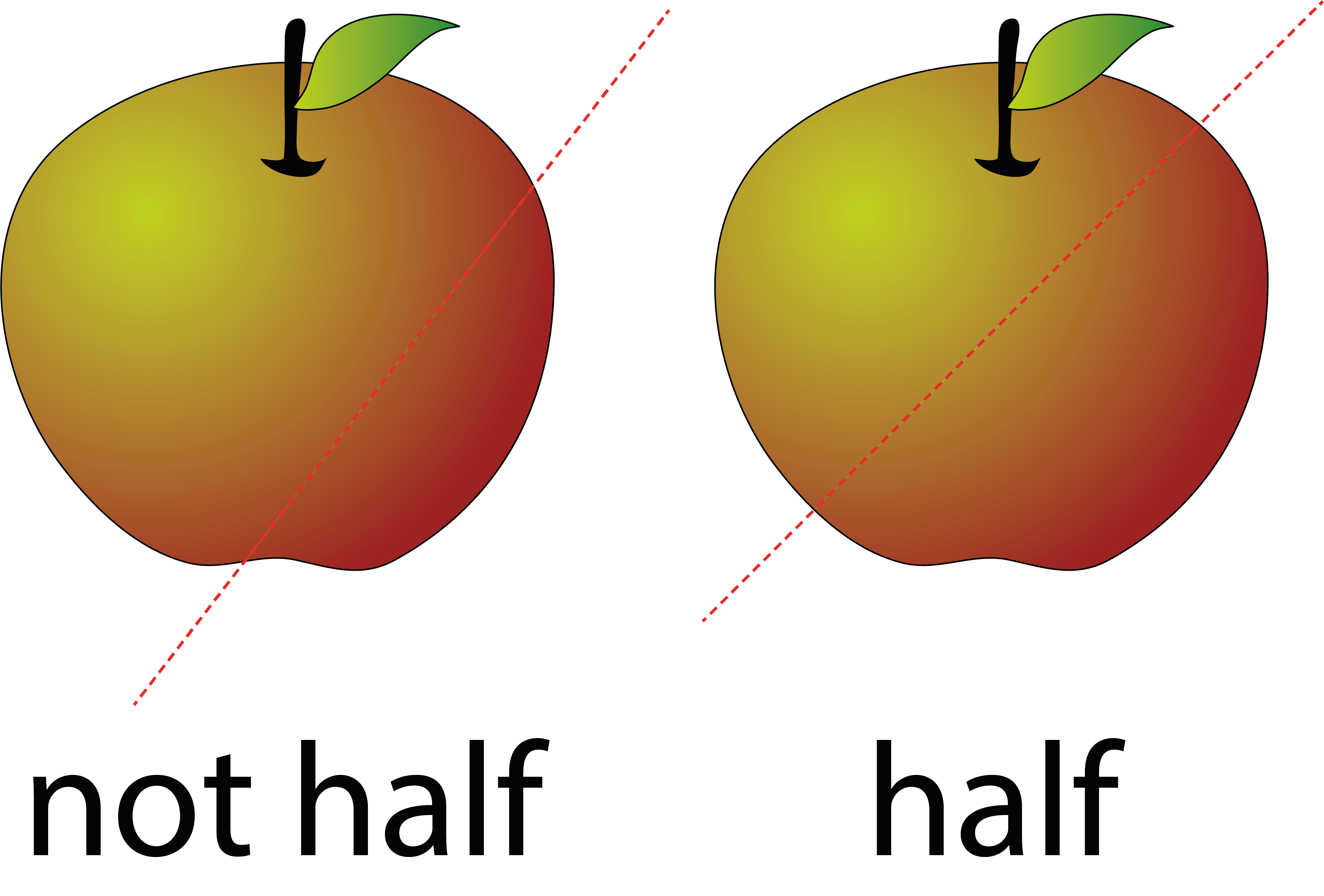 Curriculum Prioritisation for Primary Maths
3.0 Guidance on the teaching of fractions in Key Stage 1
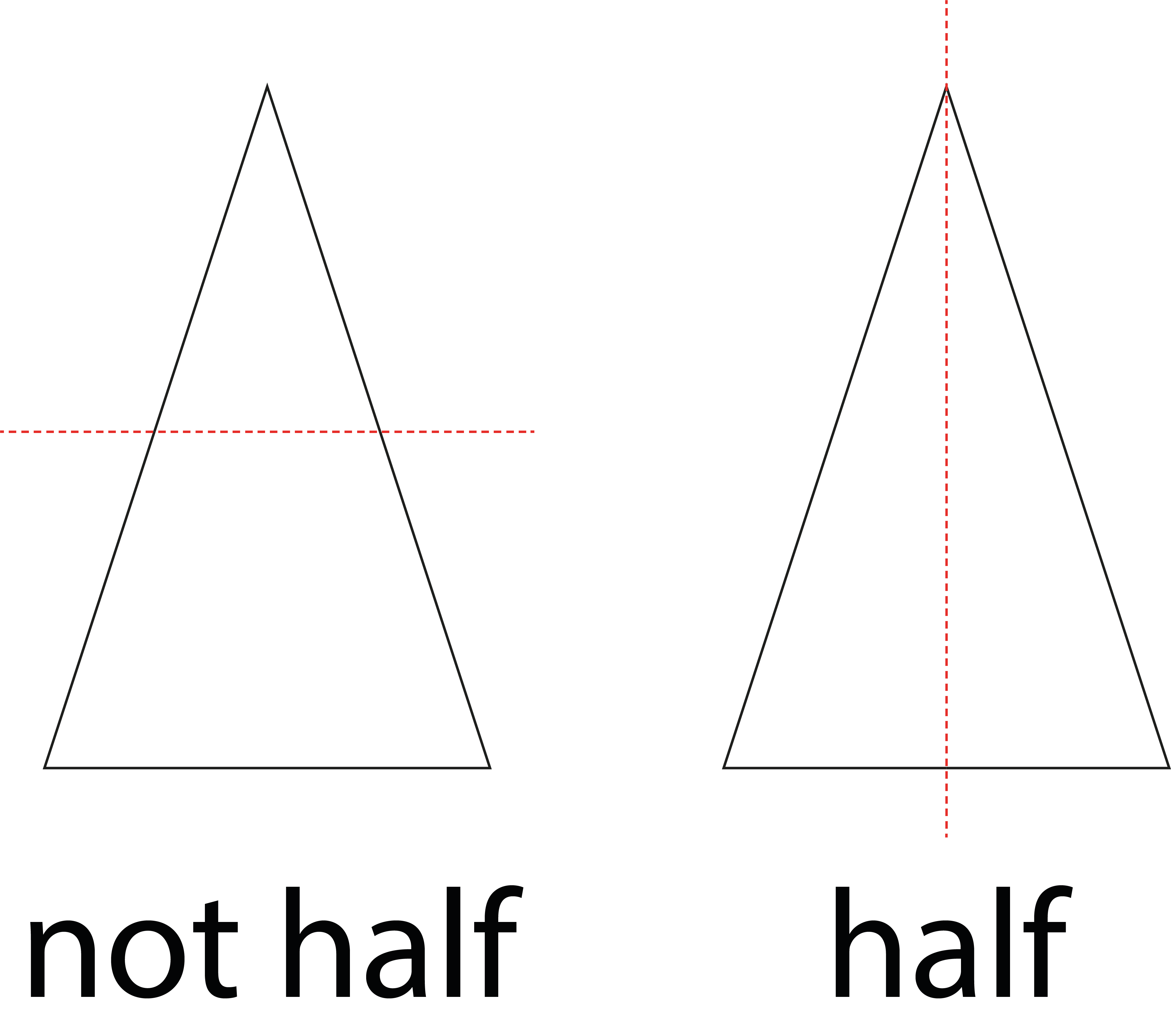 Curriculum Prioritisation for Primary Maths
3.0 Guidance on the teaching of fractions in Key Stage 1
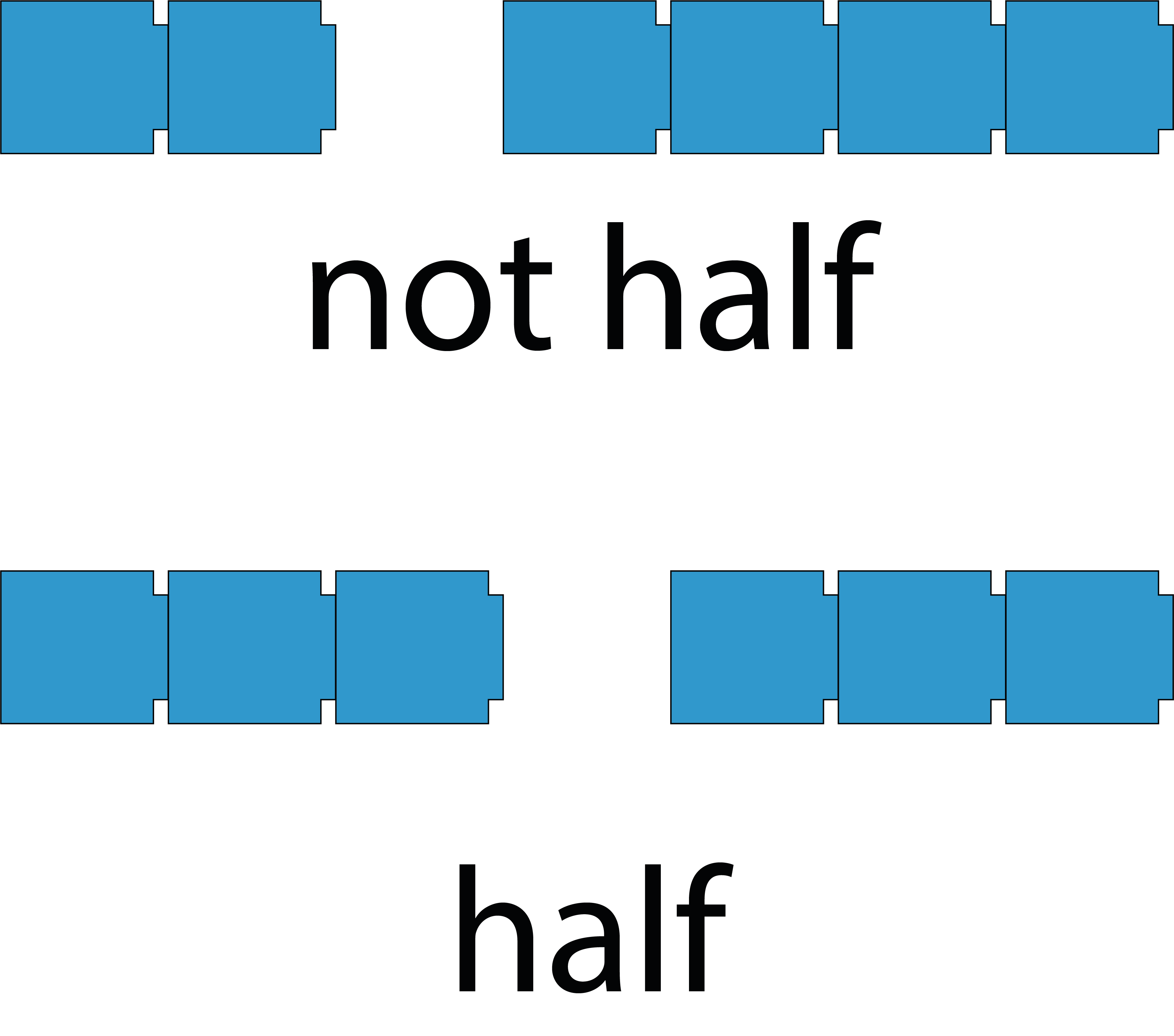 Curriculum Prioritisation for Primary Maths
3.0 Guidance on the teaching of fractions in Key Stage 1
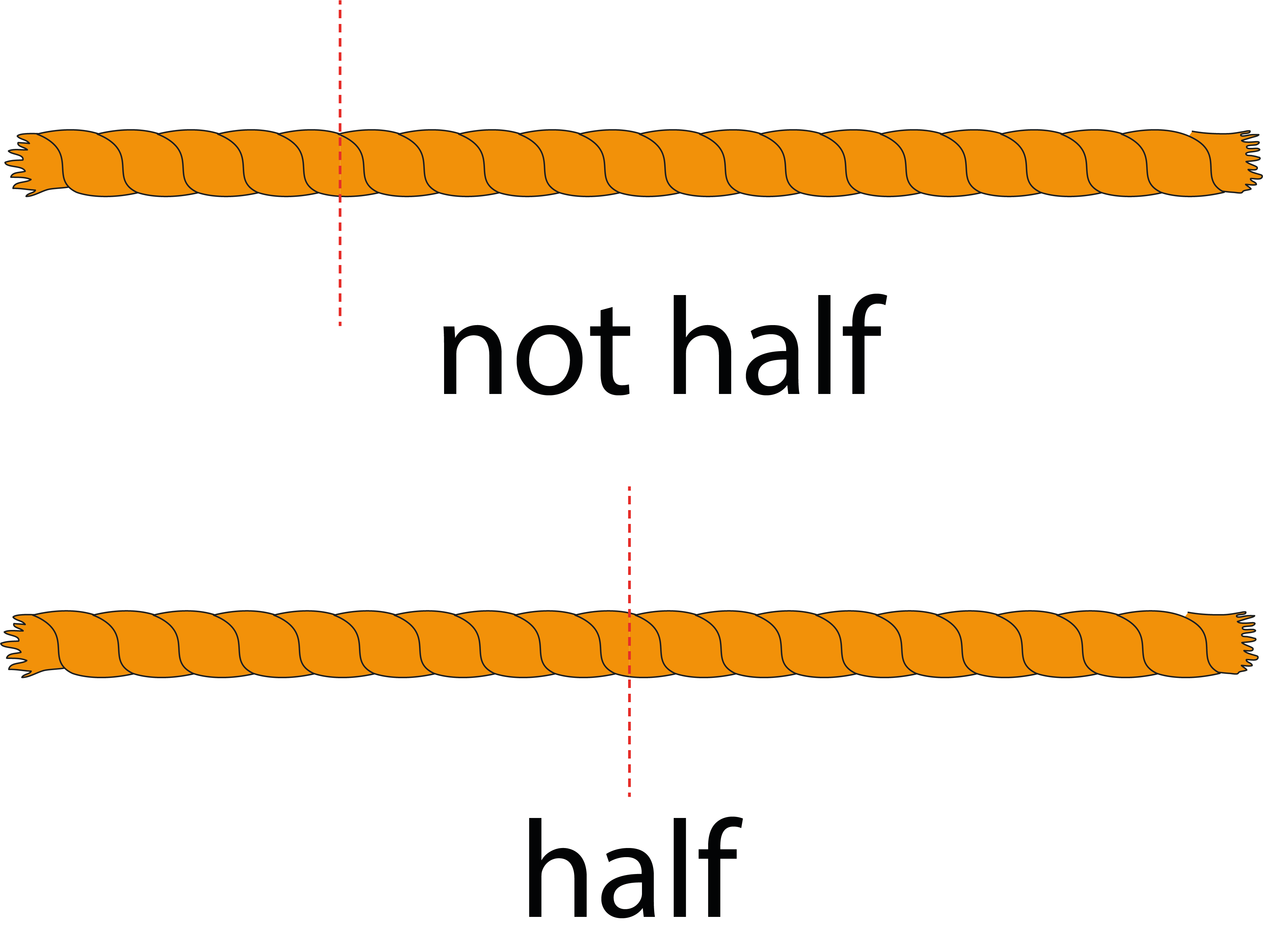 Curriculum Prioritisation for Primary Maths
Year 2, Unit 10, Learning Outcome 2
The following slides have been collated to support the teaching of this learning outcome.
Curriculum Prioritisation for Primary Maths
Year 2, Unit 10, Learning Outcome 2
Additional teacher guidance for this outcome should be read first and can be found in this segment of the NCETM Primary Mastery Professional Development Materials:
3.0 Guidance on the teaching of fractions in Key Stage 1
This shorter guidance document contains ‘teaching progression points’ to meet national curriculum objectives.
Curriculum Prioritisation for Primary Maths
3.0 Guidance on the teaching of fractions in Key Stage 1
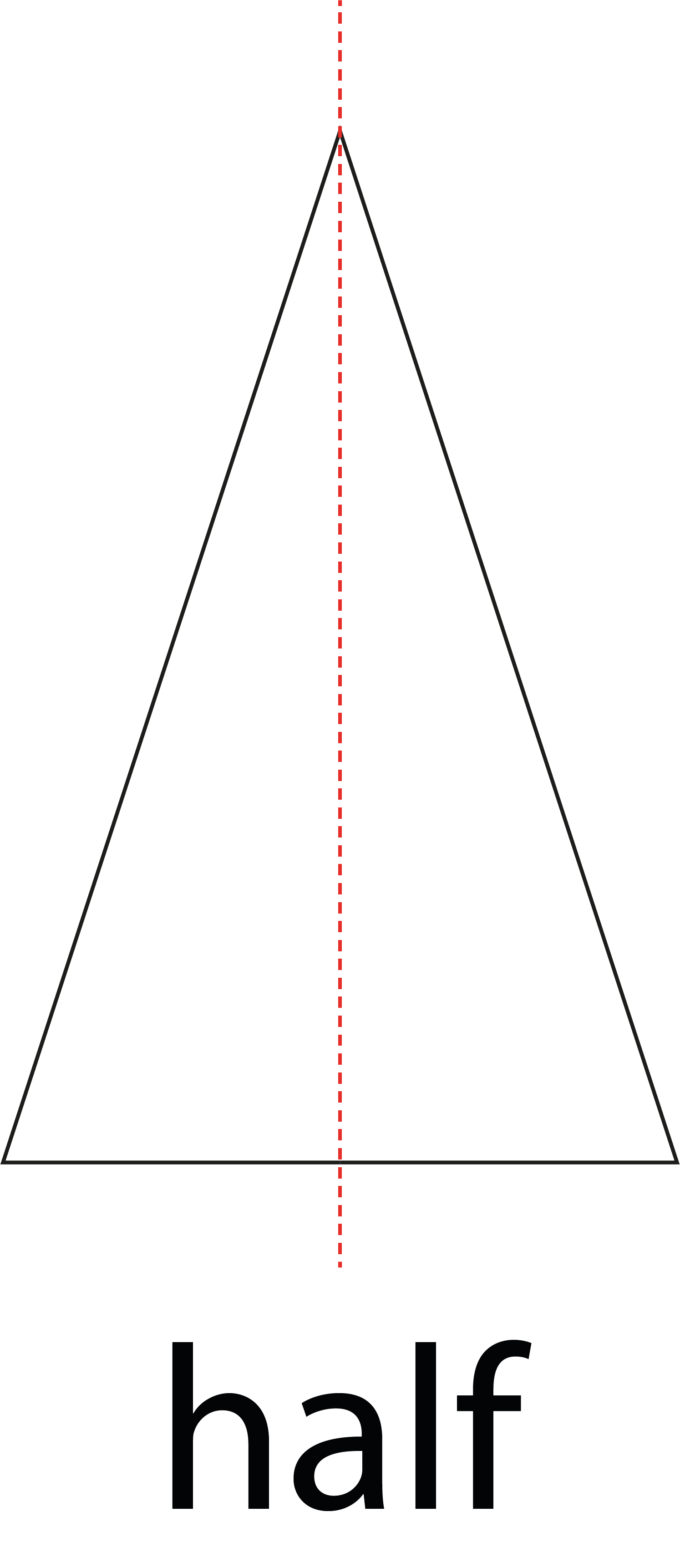 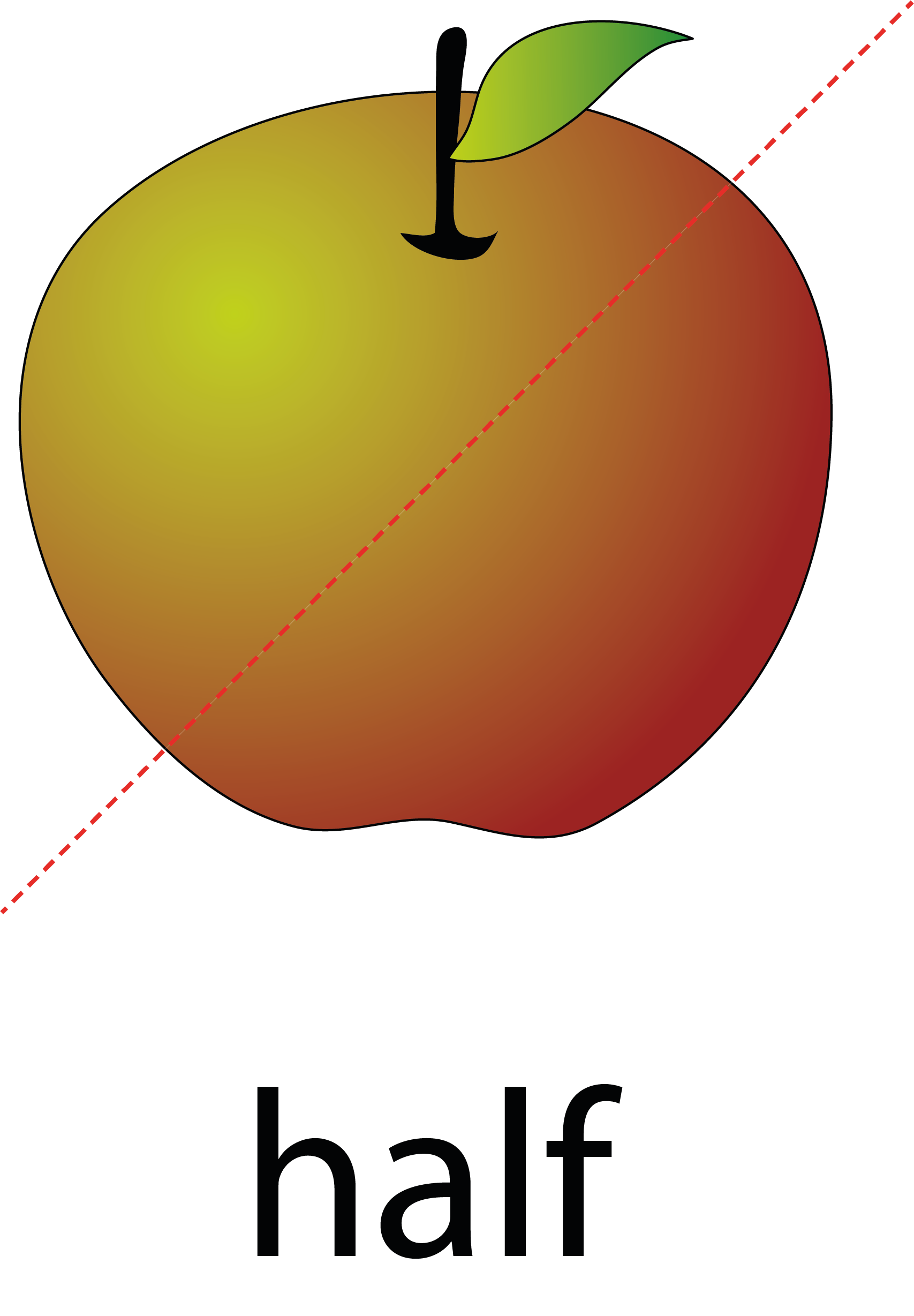 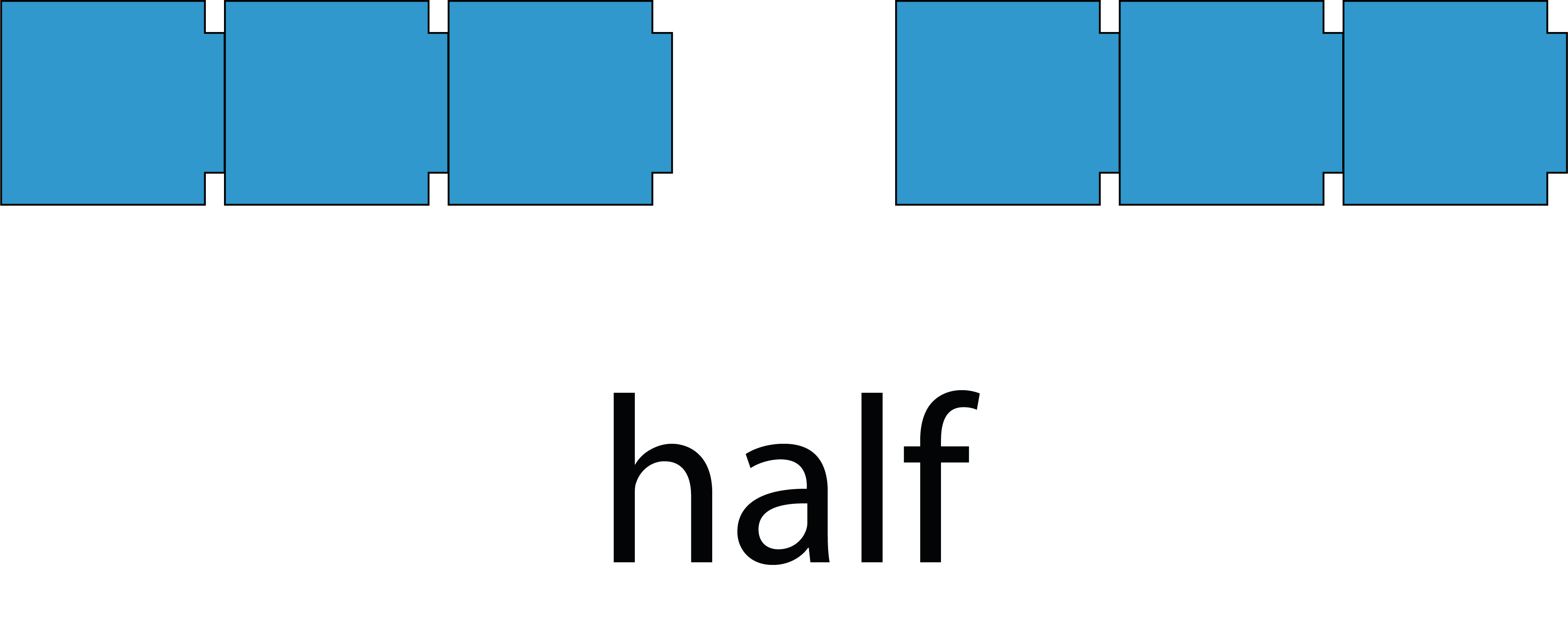 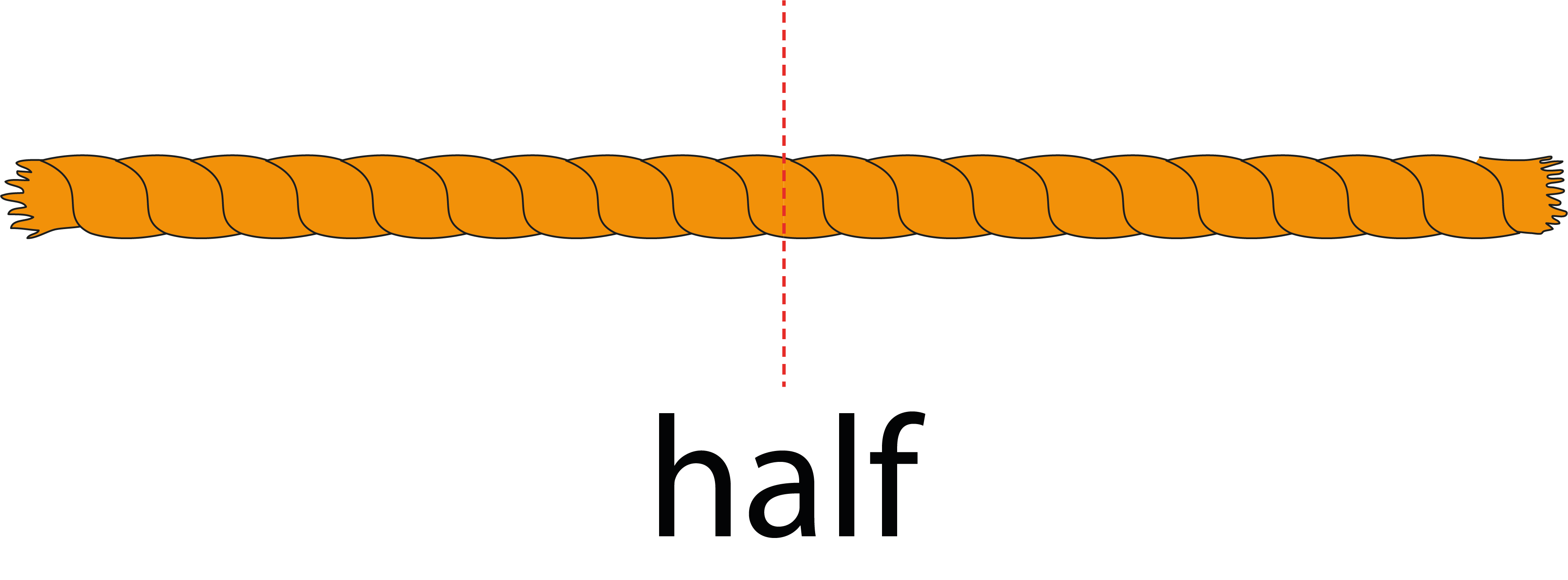 Curriculum Prioritisation for Primary Maths
3.0 Guidance on the teaching of fractions in Key Stage 1
Curriculum Prioritisation for Primary Maths
Year 2, Unit 10, Learning Outcome 3
The following slides have been collated to support the teaching of this learning outcome.
Curriculum Prioritisation for Primary Maths
Year 2, Unit 10, Learning Outcome 3
Additional teacher guidance for this outcome should be read first and can be found in this segment of the NCETM Primary Mastery Professional Development Materials:
3.0 Guidance on the teaching of fractions in Key Stage 1
This shorter guidance document contains ‘teaching progression points’ to meet national curriculum objectives.
Curriculum Prioritisation for Primary Maths
3.0 Guidance on the teaching of fractions in Key Stage 1
Curriculum Prioritisation for Primary Maths
Year 2, Unit 10, Learning Outcome 4
The following slides have been collated to support the teaching of this learning outcome.
Curriculum Prioritisation for Primary Maths
Year 2, Unit 10, Learning Outcome 4
Additional teacher guidance for this outcome should be read first and can be found in this segment of the NCETM Primary Mastery Professional Development Materials:
3.0 Guidance on the teaching of fractions in Key Stage 1
This shorter guidance document contains ‘teaching progression points’ to meet national curriculum objectives.
Curriculum Prioritisation for Primary Maths
3.0 Guidance on the teaching of fractions in Key Stage 1
Curriculum Prioritisation for Primary Maths
Year 2, Unit 10, Learning Outcome 5
The following slides have been collated to support the teaching of this learning outcome.
Curriculum Prioritisation for Primary Maths
Year 2, Unit 10, Learning Outcome 5
Additional teacher guidance for this outcome should be read first and can be found in this segment of the NCETM Primary Mastery Professional Development Materials:
3.0 Guidance on the teaching of fractions in Key Stage 1
This shorter guidance document contains ‘teaching progression points’ to meet national curriculum objectives.
Curriculum Prioritisation for Primary Maths
3.0 Guidance on the teaching of fractions in Key Stage 1
Curriculum Prioritisation for Primary Maths
3.0 Guidance on the teaching of fractions in Key Stage 1
Curriculum Prioritisation for Primary Maths
3.0 Guidance on the teaching of fractions in Key Stage 1
Curriculum Prioritisation for Primary Maths
3.0 Guidance on the teaching of fractions in Key Stage 1
Curriculum Prioritisation for Primary Maths
Year 2, Unit 10, Learning Outcome 6
The following slides have been collated to support the teaching of this learning outcome.
Curriculum Prioritisation for Primary Maths
Year 2, Unit 10, Learning Outcome 6
Additional teacher guidance for this outcome should be read first and can be found in this segment of the NCETM Primary Mastery Professional Development Materials:
3.0 Guidance on the teaching of fractions in Key Stage 1
This shorter guidance document contains ‘teaching progression points’ to meet national curriculum objectives.
Curriculum Prioritisation for Primary Maths
3.0 Guidance on the teaching of fractions in Key Stage 1
Curriculum Prioritisation for Primary Maths
Year 2, Unit 10, Learning Outcome 7
The following slides have been collated to support the teaching of this learning outcome.
Curriculum Prioritisation for Primary Maths
Year 2, Unit 10, Learning Outcome 7
Additional teacher guidance for this outcome should be read first and can be found in this segment of the NCETM Primary Mastery Professional Development Materials:
3.0 Guidance on the teaching of fractions in Key Stage 1
This shorter guidance document contains ‘teaching progression points’ to meet national curriculum objectives.
Curriculum Prioritisation for Primary Maths
3.0 Guidance on the teaching of fractions in Key Stage 1
Curriculum Prioritisation for Primary Maths
3.0 Guidance on the teaching of fractions in Key Stage 1
Curriculum Prioritisation for Primary Maths
3.0 Guidance on the teaching of fractions in Key Stage 1
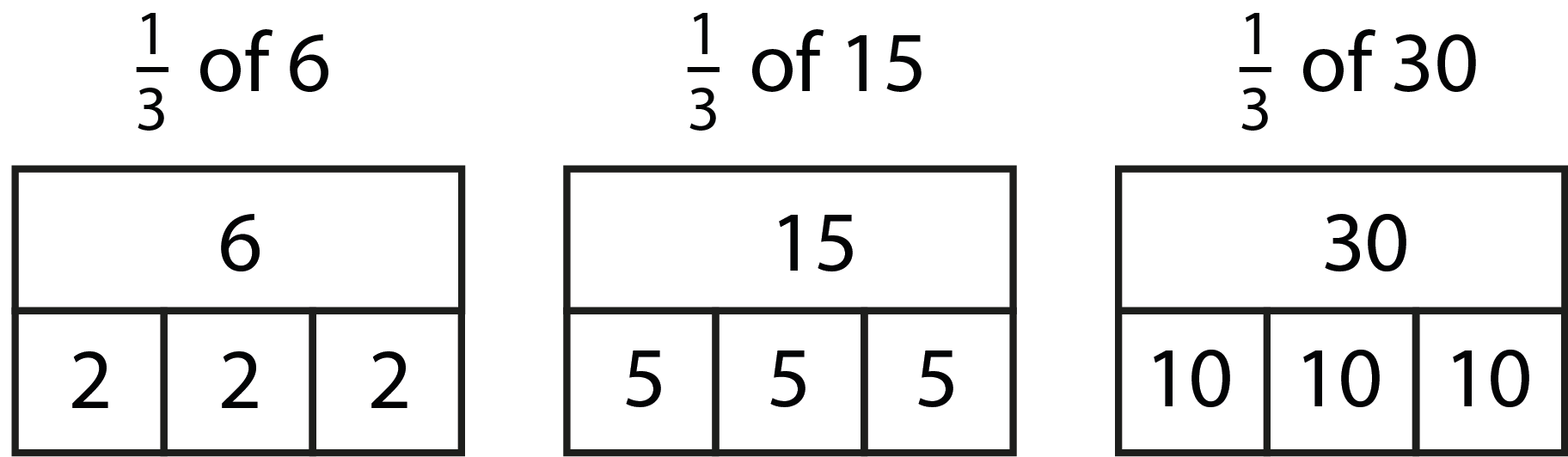 Curriculum Prioritisation for Primary Maths
3.0 Guidance on the teaching of fractions in Key Stage 1
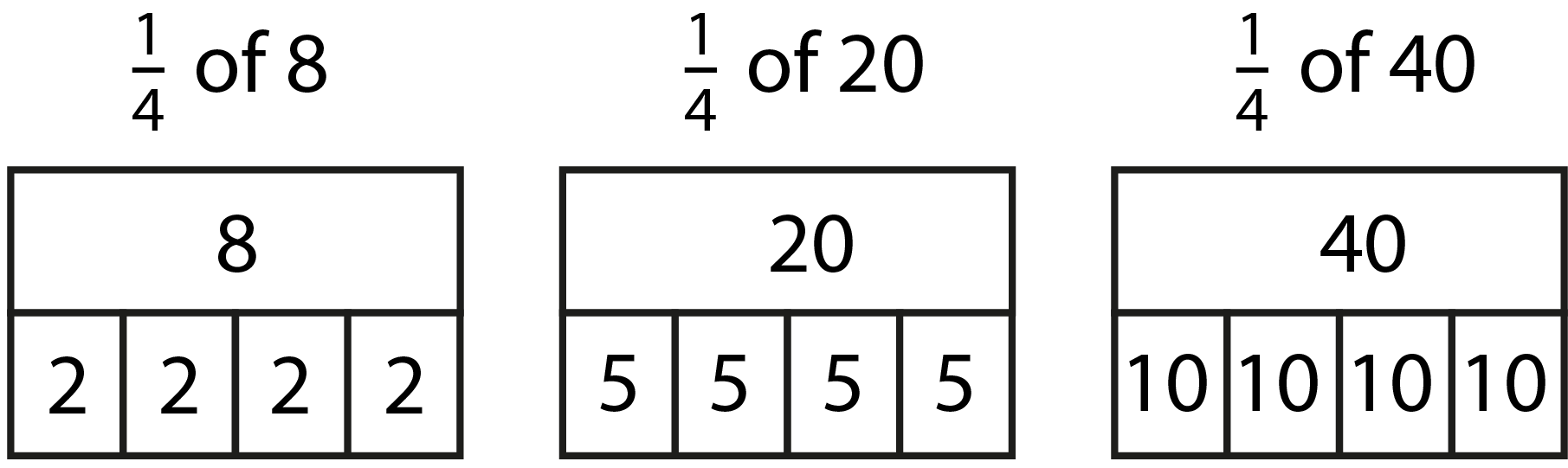 Curriculum Prioritisation for Primary Maths
Year 2, Unit 10, Learning Outcome 8
The following slides have been collated to support the teaching of this learning outcome.
Curriculum Prioritisation for Primary Maths
Year 2, Unit 10, Learning Outcome 8
Additional teacher guidance for this outcome should be read first and can be found in this segment of the NCETM Primary Mastery Professional Development Materials:
3.0 Guidance on the teaching of fractions in Key Stage 1
This shorter guidance document contains ‘teaching progression points’ to meet national curriculum objectives.
Curriculum Prioritisation for Primary Maths
3.0 Guidance on the teaching of fractions in Key Stage 1
Curriculum Prioritisation for Primary Maths
3.0 Guidance on the teaching of fractions in Key Stage 1
Curriculum Prioritisation for Primary Maths
3.0 Guidance on the teaching of fractions in Key Stage 1
Curriculum Prioritisation for Primary Maths
3.0 Guidance on the teaching of fractions in Key Stage 1
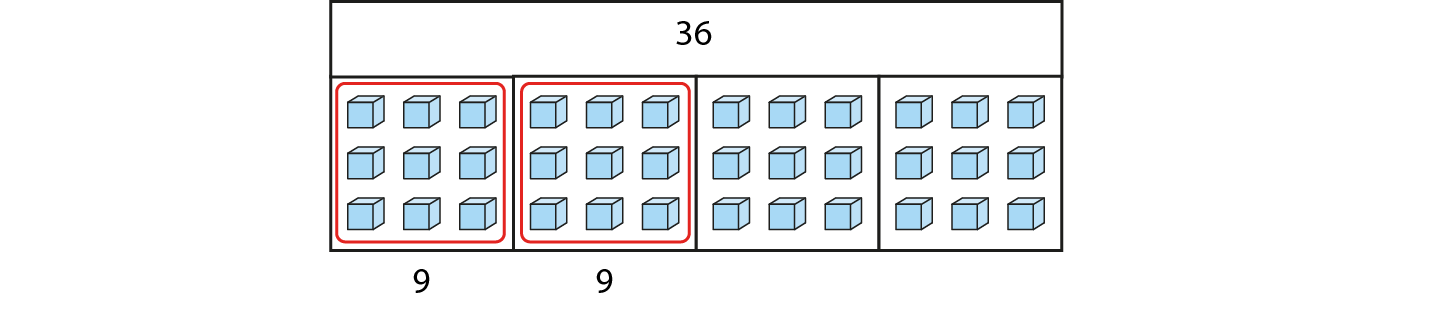 Curriculum Prioritisation for Primary Maths
3.0 Guidance on the teaching of fractions in Key Stage 1
Curriculum Prioritisation for Primary Maths
Year 2, Unit 10, Learning Outcome 9
The following slides have been collated to support the teaching of this learning outcome.
Curriculum Prioritisation for Primary Maths
Year 2, Unit 10, Learning Outcome 9
Additional teacher guidance for this outcome should be read first and can be found in this segment of the NCETM Primary Mastery Professional Development Materials:
3.0 Guidance on the teaching of fractions in Key Stage 1
This shorter guidance document contains ‘teaching progression points’ to meet national curriculum objectives.
Curriculum Prioritisation for Primary Maths
3.0 Guidance on the teaching of fractions in Key Stage 1
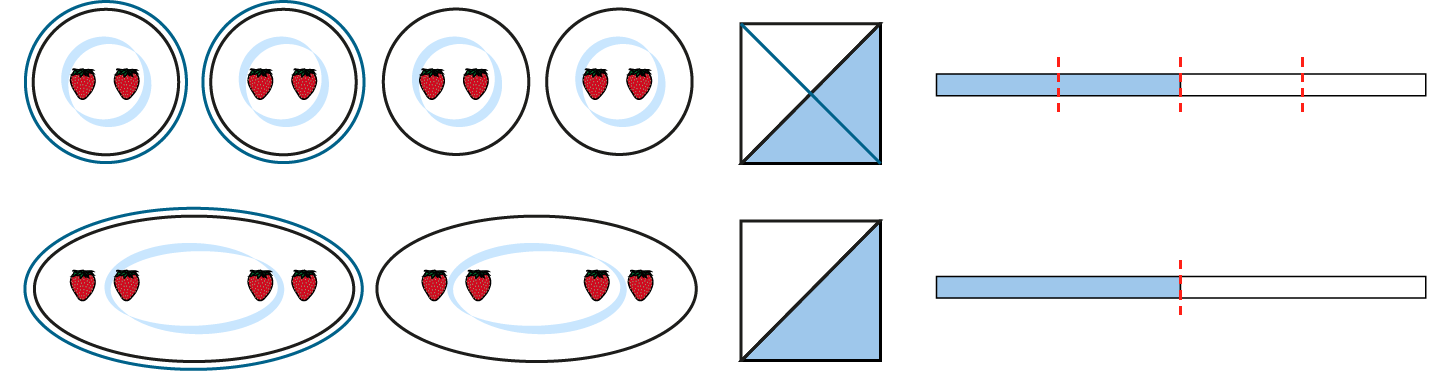 Curriculum Prioritisation for Primary Maths
3.0 Guidance on the teaching of fractions in Key Stage 1
Curriculum Prioritisation for Primary Maths
3.0 Guidance on the teaching of fractions in Key Stage 1
Curriculum Prioritisation for Primary Maths
3.0 Guidance on the teaching of fractions in Key Stage 1
Curriculum Prioritisation for Primary Maths
3.0 Guidance on the teaching of fractions in Key Stage 1
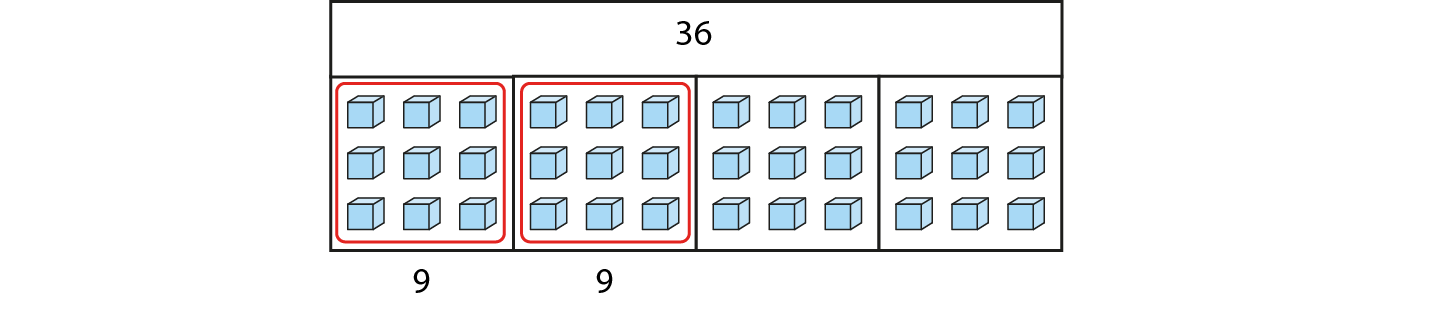 Curriculum Prioritisation for Primary Maths